“КАССАНДРА-СИБИРЬ” – ТЕХНОЛОГИЯ ПОДГОТОВКИ ДОЛГОСРОЧНЫХ И КЛИМАТИЧЕСКИХ ПРОГНОЗОВ ГИДРОМЕТЕОЭЛЕМЕНТОВ Н. Н. Завалишин,  Н. В. Пальчикова
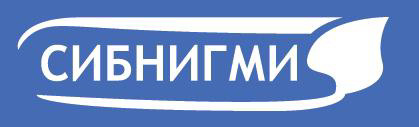 Назначение технологии «Кассандра-Сибирь»
1. Выполнение научно-исследовательских  	работ.

2. Выпуск гидрометеорологических   	долгосрочных и климатических прогнозов 
	по территории Западной и Восточной  	Сибири и смежным регионам.
Основа технологии «Кассандра-Сибирь»
Составные части технологии
Интерфейс технологии.

  База данных.

  Программы методов расчёта  долгосрочных и климатических   гидрометеорологических прогнозов.

  Канал получения оперативных данных.

  Инструкция по работе с программными средствами   	технологии   «Кассандра-Сибирь».
Блок-схема технологии “Кассандра-Сибирь”
Объекты  прогноза:
Приземная температура воздуха по Сибири, Казахстану и Монголии

Суммы атмосферных осадков по Сибири, Казахстану и Монголии
                                                           
Расходы и уровни рек  Оби и Енисея

Приток в Байкал, Новосибирское вдх, Чаны
6
Имя файла Новосибирск, температура, месячная
Содержимое файла
15000  Файл - 551#0830.T_m                                                     
15001                                                                          
15002  Станция - Новосиб_Огурцо                                                
15003  Синоп. индекс - 29 634                                                  
15004  Широта - 55.02                                                          
15005  Долгота - 82.54                                                         
15006  Высота -    177                                                         
15007  Элемент - среднемесячная                                                
15008       температура воздуха                                                
15009  Ед.измер. - град.Цельсия                                                
15010  Масштаб. множитель -  10                                                
15011  Источник данных -                                                       
15012          РВЦ ЗапСиб УГМС                                                 
15013  Дата ввода - 23.03.06                                                   
16300      -1    -1    -1    -1    -1    -1    -1    -1    -1    -1    -1    -1
16301    -165  -148   -76    23   117   170   194   166   101    30   -69  -140
16302      46    38    33    24    21    20    13    10    11    15    37    39
16303    -307  -282  -170   -47    56   133   152   112    63   -39  -201  -273
16304     -71   -76   -19    86   161   217   232   198   138    63    -3   -60
16305    1981  1981  1981  1981  1981  1981  1981  1981  1981  1981  1981  1981
16306      30    30    30    30    30    30    30    30    30    30    30    30
 1900    -295  -179   -80   -20   136   199   209   181   115    34  -104  -131
 1901    -209  -140   -78    29   106   163   203   156    92   -20   -71  -186
 1902    -132  -158  -123   -31    83   150   194   160   107     7  -132  -208
 1903    -182   -90  -121   -19    88   136   166   143    89   -10   -96  -178
 1904    -172  -124  -120   -33   128   183   182   165    86    24   -56  -108
 1905    -168  -180  -168   -30    90   141   194   163    98    25   -74  -106
 1906    -219  -239   -58    39    79   169   157   188    98    15  -121  -128
 1907    -226  -180   -87     9   101   151   154   179   119     7  -150  -165
 1908    -196  -184  -145   -21   136   165   179   171   103     9  -106  -146
 1909    -209  -165  -163    26    96   176   204   168    83    -3   -56  -162
 1910    -192  -185  -133    -6   104   147   195   168    90    -5  -141  -148
Основные каталоги технологии
Алгоритмы расчёта прогнозовпо  моделям сезонной заблаговременности:
Климатическая -	прогноз по «норме»:   30-летнему среднему значению (например, 1961-1990 гг.)  
Инерционная -  аномалия  одноименного месяца предыдущего года.
Решетов В.Д.   - полусумма месячных аномалий, сдвинутых на 12 и 13 месяцев назад от прогнозируемого месяца
Локально-климатическая – по линейному тренду от последнего обнаруженного перелома с фиксацией 4-х управляющих параметров модели
Локально-климатическая оптимизированная – подбор 4-х управляющих параметров локально-климатической модели для каждого прогноза индивидуально.
Полигармоническая – набор гармоник с неизвестными периодами, амплитудами и фазами.
"
Пример заказа
16.03.2011
Учёный совет ГУ "СибНИГМИ"
11
Пример  прогноза в виде таблицы
Прогноз в виде карты: Западная Сибирь, температура, октябрь, 2021
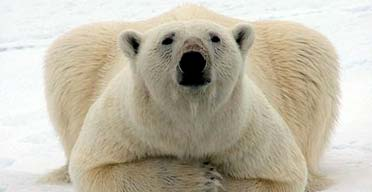 Спасибо за внимание!
28.11.2014
ИМКЭС СО РАН
14